ОЛПОРТОВА ТЕОРИЈА ЛИЧНОСТИ
ПЕРСОНАЛИСТИЧКА ТЕОРИЈА
ГОРДОН В. ОЛПОРТ
Главна дела:
Личност: психолошко тумачење (1937)
Природа личности (1950)
Појединац и његова религија (1950)
Постајање:Основна разматрања за психологију личности  (1955)
Личност и социјални сусрет (1960)
Склоп и развој личности (1961)
Личност у психологији (1968)
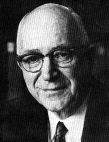 (1897-1967)
Детињство, школовање, европско образовање, филозофски и психолошки утицаји, каријера, еластичност у теорији, хуманистичка оријентација
ОЛПОРТОВА КРИТИКА И ХУМАНИСТИЧКИ ПРОГРАМ
Критикује психоанализу (несвесно, ирационално) и бихејвиоризам (номинализам, емпиризам) 

Данас имамо “много студија о криминалцима, а мало студија о онима који се придржавају закона; много о страху, а мало о храбрости, више о непријатељству него о афилијацији; много о човековом слепилу, мало о његовој визији; много о његовој прошлости, мало о његовој оријентисаности на будућност”, пише Олпорт у Постајање: Основна разматрања за једну психологију личности (1950).
ОСНОВНЕ ПОСТАВКЕ
Есенцијалистичко гледиште (реализам)
Персоналистичко гледиште (личност је идиом, кршење синтаксе врсте)
Хуманистичко гледиште (врлине, емпатија, савест)
Рационалистичко гледиште (одлуке, планови)
Холистичко гледиште (целовитост, интегритет личности)
Проактивистичко гледиште (личност креира своју судбину у складу са циљевима)
Идиографски приступ (студија појединца)
Квалитативни приступ (проучавање личних црта)
ЛИЧНОСТ - дефиниција
Личност није:
Карактер (морална процена)
Темперамент (наслеђена сирова грађа)
личност је: 
Динамичка организација 
оних психофизичких система унутар индивидуе 
који одређују 
њено карактеристично 
понашање и начин мишљења.
СТРУКТУРА ЛИЧНОСТИ: ТЕОРИЈА ЦРТА
Реалистичко схватање црте (стварно постоје, стабилне су)
Структурална и динамичка јединица
   (релативно општа и трајна диспозиција одговорна за доследност у понашању особе)
навике (уске, ситуационе)
ставови (имају објект; за и против)
црте (шире, неутралне)
Опште (фиктивне категорије) и 
личне црте (морфогенетске, стварне диспозиције)
ВРСТА ЦРТА
По значају: 
кардинална црта (једна главна, даје печат личности)
централне црте (5-7 изразитих)
секундарне црте (мноштво периферних)
По садржају: 
Карактера (зашто нешто чини)
Темперамента (како нешто ради)
Способности (колико успешно ради)
ЦРТЕ ЛИЧНОСТИ - ЛИЧНЕ
лична црта је: 
Уопштена неуропсихичка структура (својствена индивидуи), 
способна да многе дражи учини функционално еквивалентним и 
да уведе и води 
еквивалентне облике прилагодљивог и 
стилског понашања.
Лична црта је реално постојећа тенденција
ЦРТЕ ЛИЧНОСТИ - ОПШТЕ
Општа црта је:
Једна категорија за класификовање 
функционалних облика понашања
у општој популацији људи
Општа црта није реална диспозиција, већ фикција, конструкт, пуко средство поређења људи на некој замишљеној димензији.
ДИНАМИКА ЛИЧНОСТИ
Примарни, инфантилни мотиви
Зрели, одрасли људски мотиви
Дисконтинуитет између болесне, инфантилне и здраве, зреле мотивације
Функционална аутономија мотива (активност која је била средство, постаје независни циљ)
РАЗВОЈ ЛИЧНОСТИ – ОСНОВНИ ПРИНЦИПИ
Дисконтинуитет између детета и одраслог
Учење:
Опортунистичко
класично условљавање
поткрепљење
Самосвојно учење 
намера 
свест
увиђање
 лична заинтересованост
РАЗВОЈ ЛИЧНОСТИ – РАЗВОЈ САМОСВЕСТИ
Телесно ја (прва година: бол, глад, жеђ)
Лични идентитет (2 год.: лично име)
Самоцењење (3 год.: понос, самопоштовање или стид и осећање инфериорности)
Проширено ја (4 год.: “моје” играчке, одело, кућа)
Слика о себи (5 год.: јављање заметка представе о себи)
Ја као разумни решавалац (од 7 год.: субјект сазнања)
Самосвојне тежње (од 11-12 год.:  дугорочне намере)
	Пропријум (целовит доживљај, свестан и несвестан властитог ја; савест, доживљај мање вредности)
ЗРЕЛА ЛИЧНОСТ
ЗРЕЛА ЛИЧНОСТ ЈЕ УРАВНОТЕЖЕНА, СКЛАДНА, ПСИХИЧКИ РАЗВИЈЕНА ОСОБА
КАРАКТЕРИСТИКЕ ЗРЕЛЕ ЛИЧНОСТИ
Проширено осећање себе самог 
Топао однос према ближњима
Емоционална сигурност (основно поверење)
Реална перцепција, умења и задаци
Самообјективација: увиђање и хумор
Уједињујућа филозофија живота (ситем вредности, савест, религијско осећање)